Bonjour voici l’exposé de Kornelia 
et Nahel,
Nous vous souhaitons un bon voyage vers…
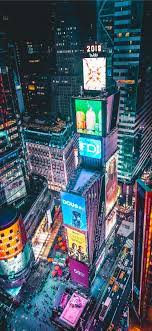 NEW  YORK
Sommaire
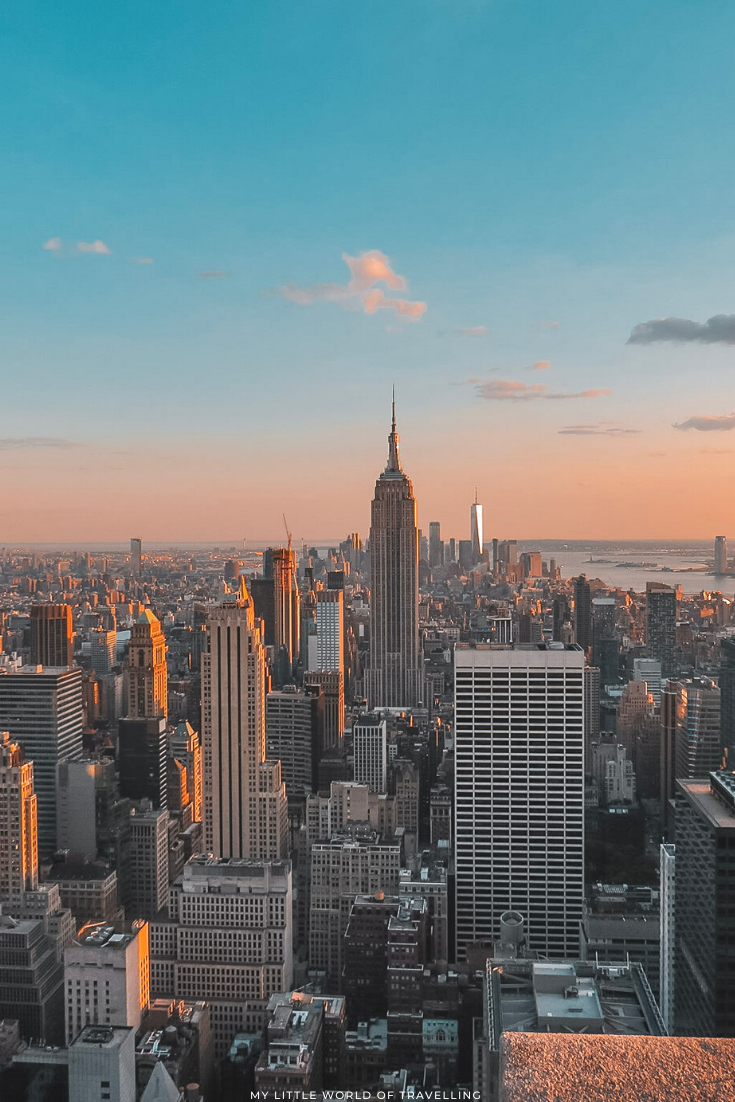 Carte d’identité
Transport
Géographie
 Les  monuments Historique
 Histoire
 Les habitants
Quizz
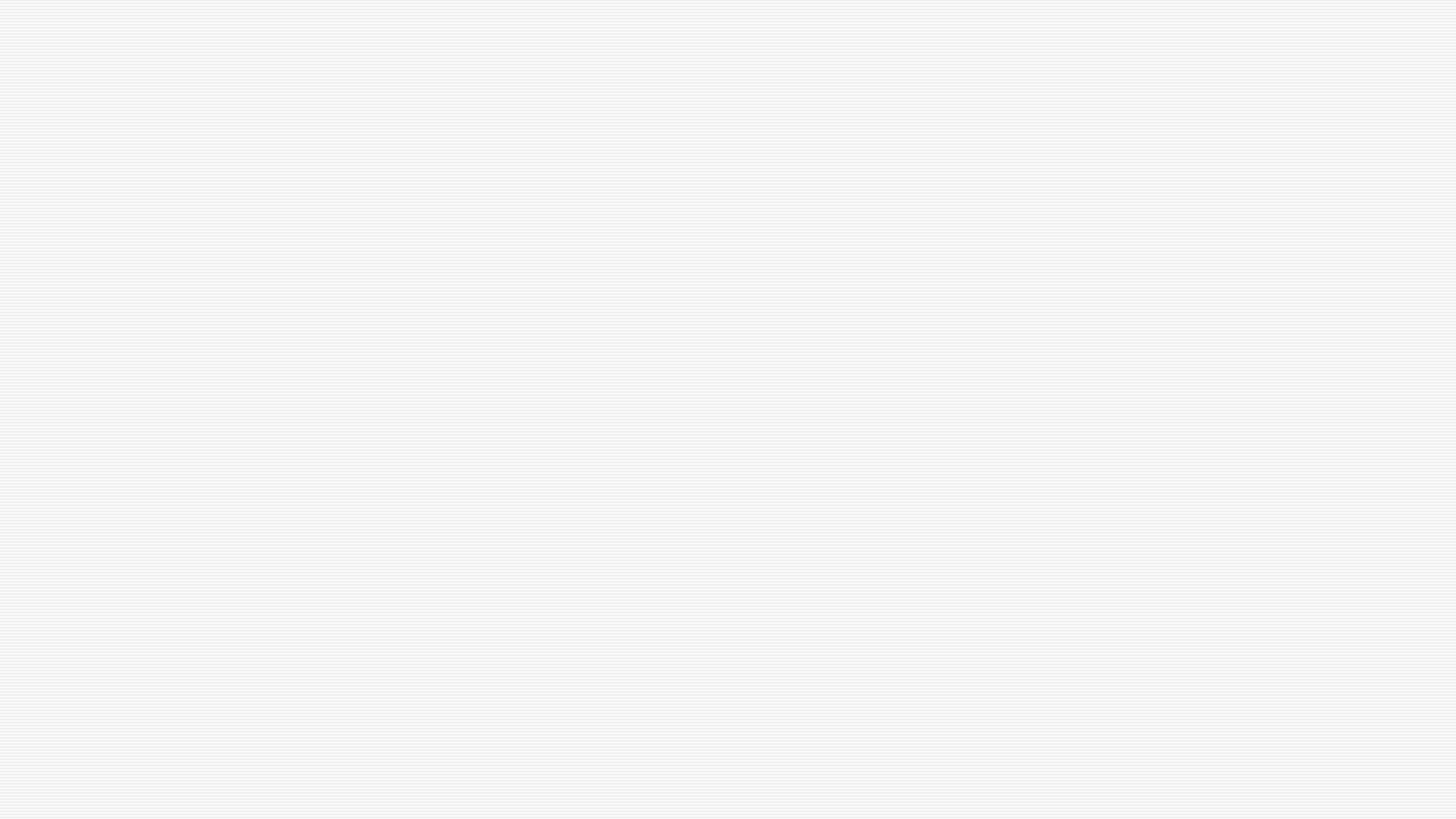 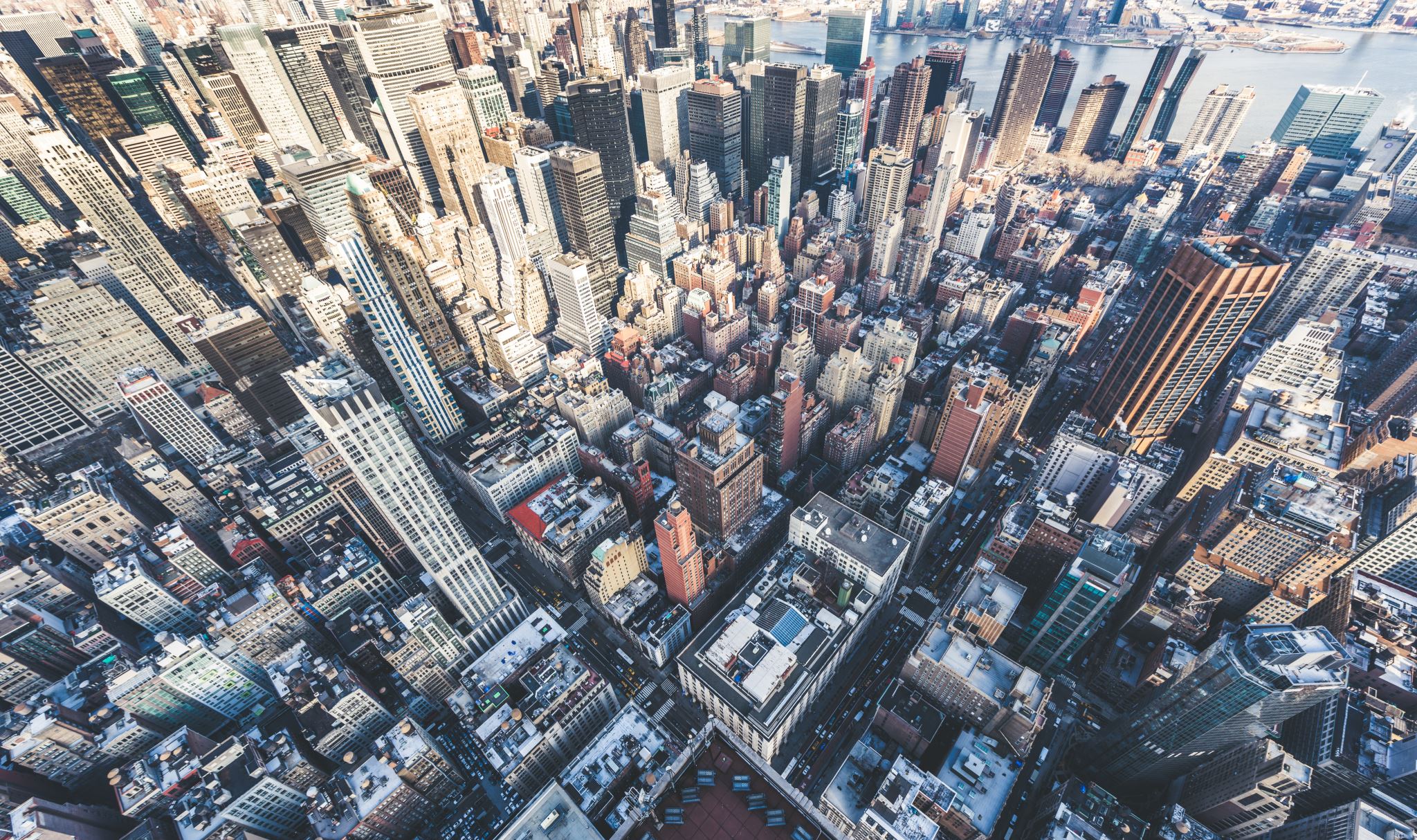 Carte d’identité
1. Population: 8,6 million d’habitants 2. Superficie:  New York est composée de 5 quartiers ,Manahttan 58,8 km , Brooklyn 184 Km , le Bronx 106 Km , Queens 109 km et Staten Island 148 km 3. Nombre de visiteurs : 65,2 millions de touristes étrangers (plus de 800 000 milles français) . C’est la 5 ème ville la plus visités au monde . 4 . Langue : L’anglais .
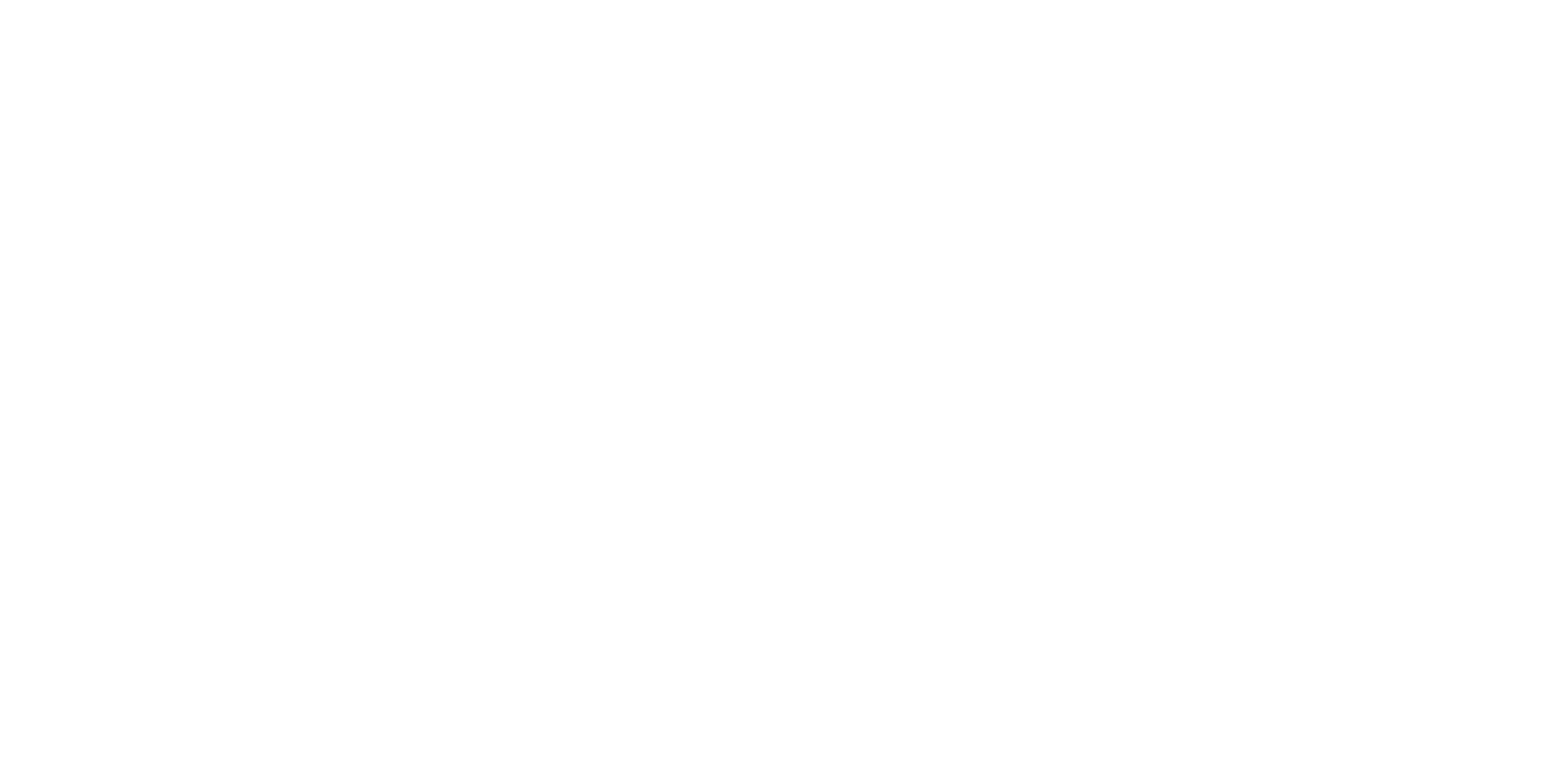 Transports
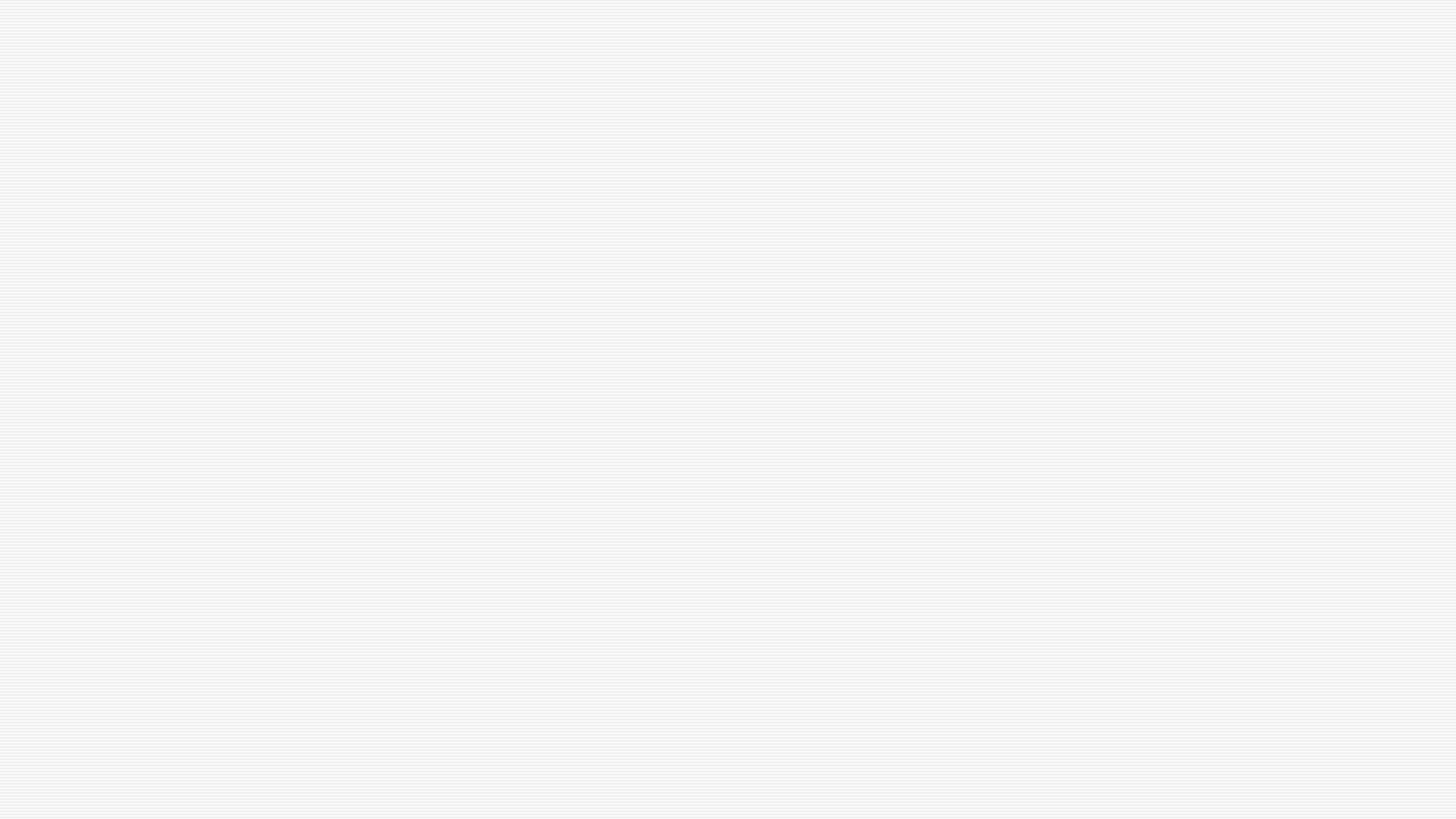 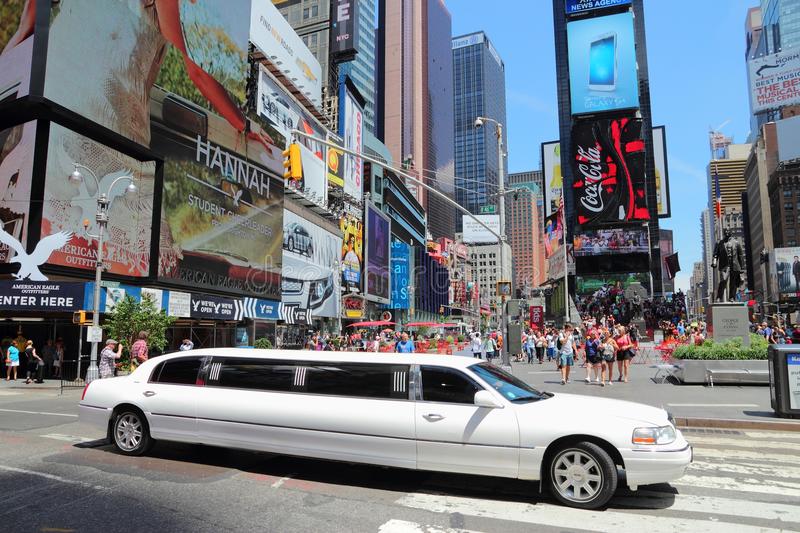 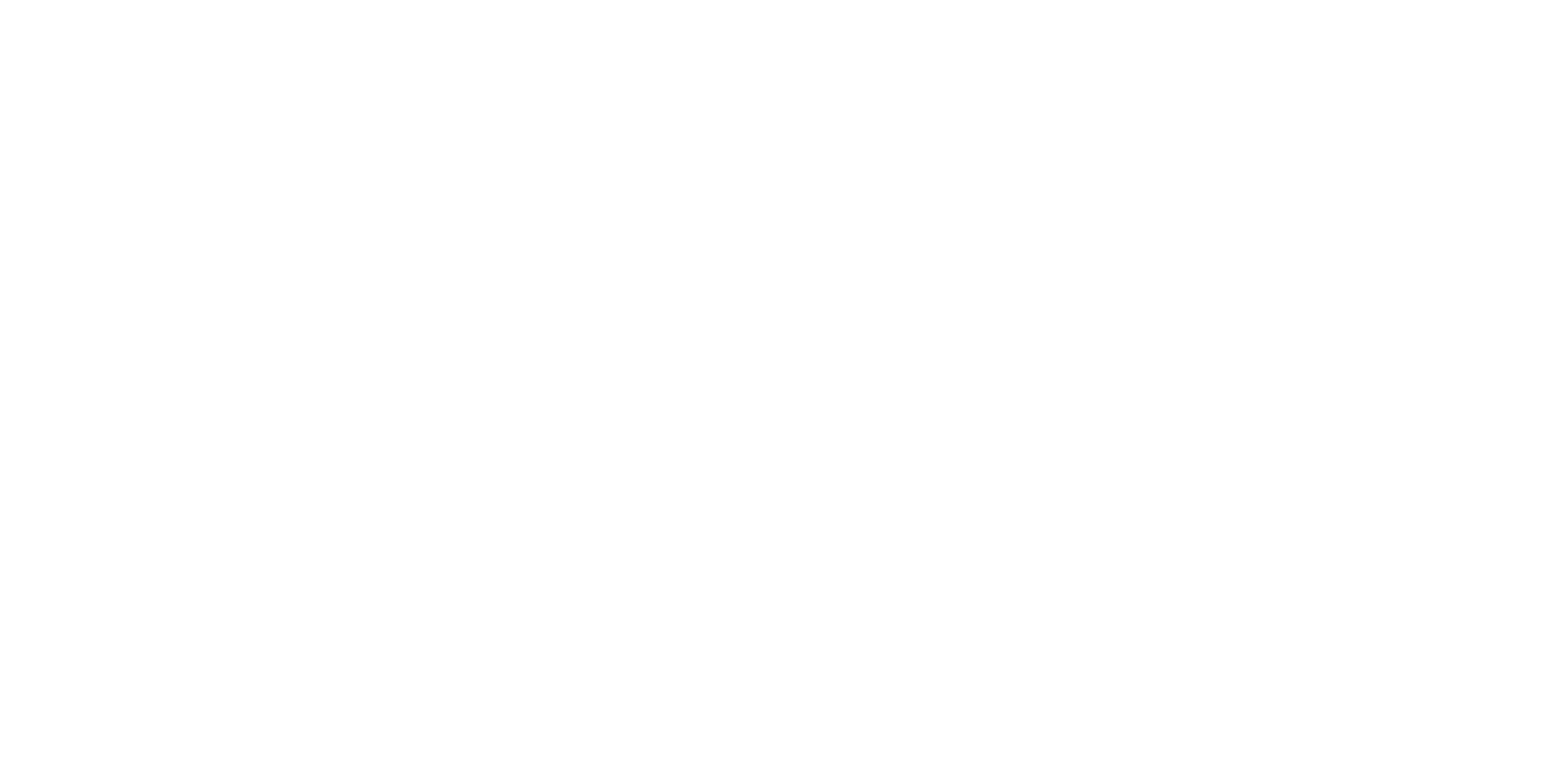 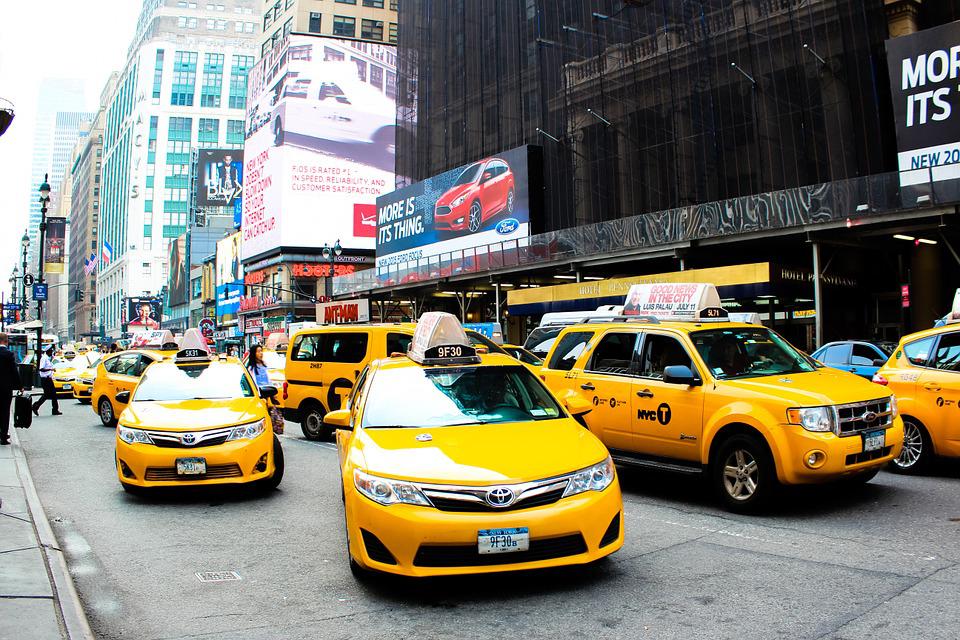 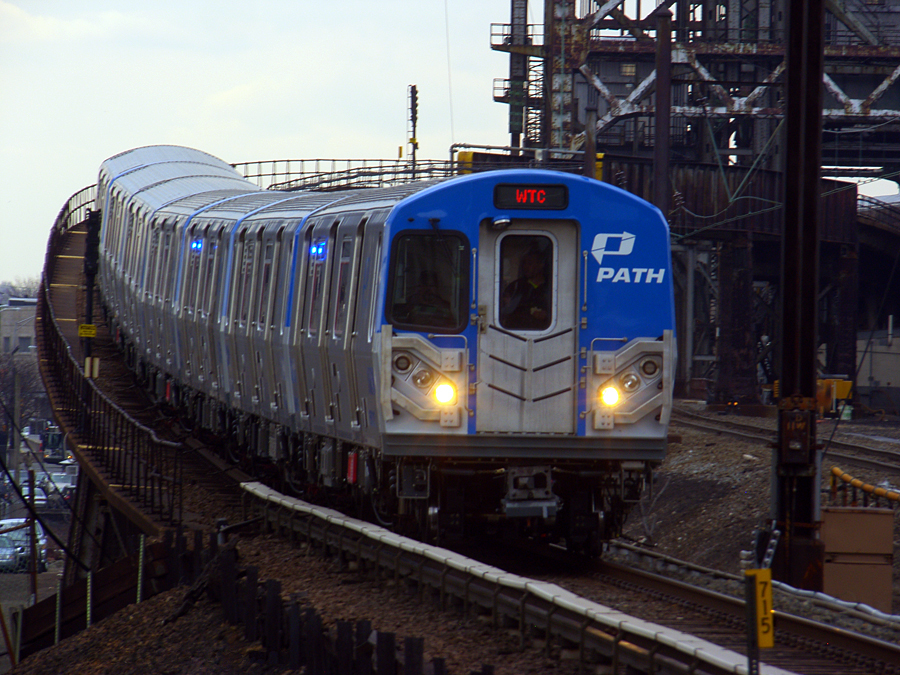 Géographie
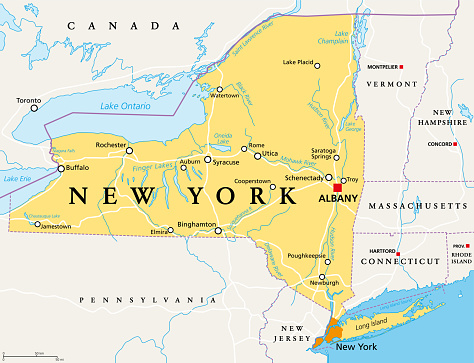 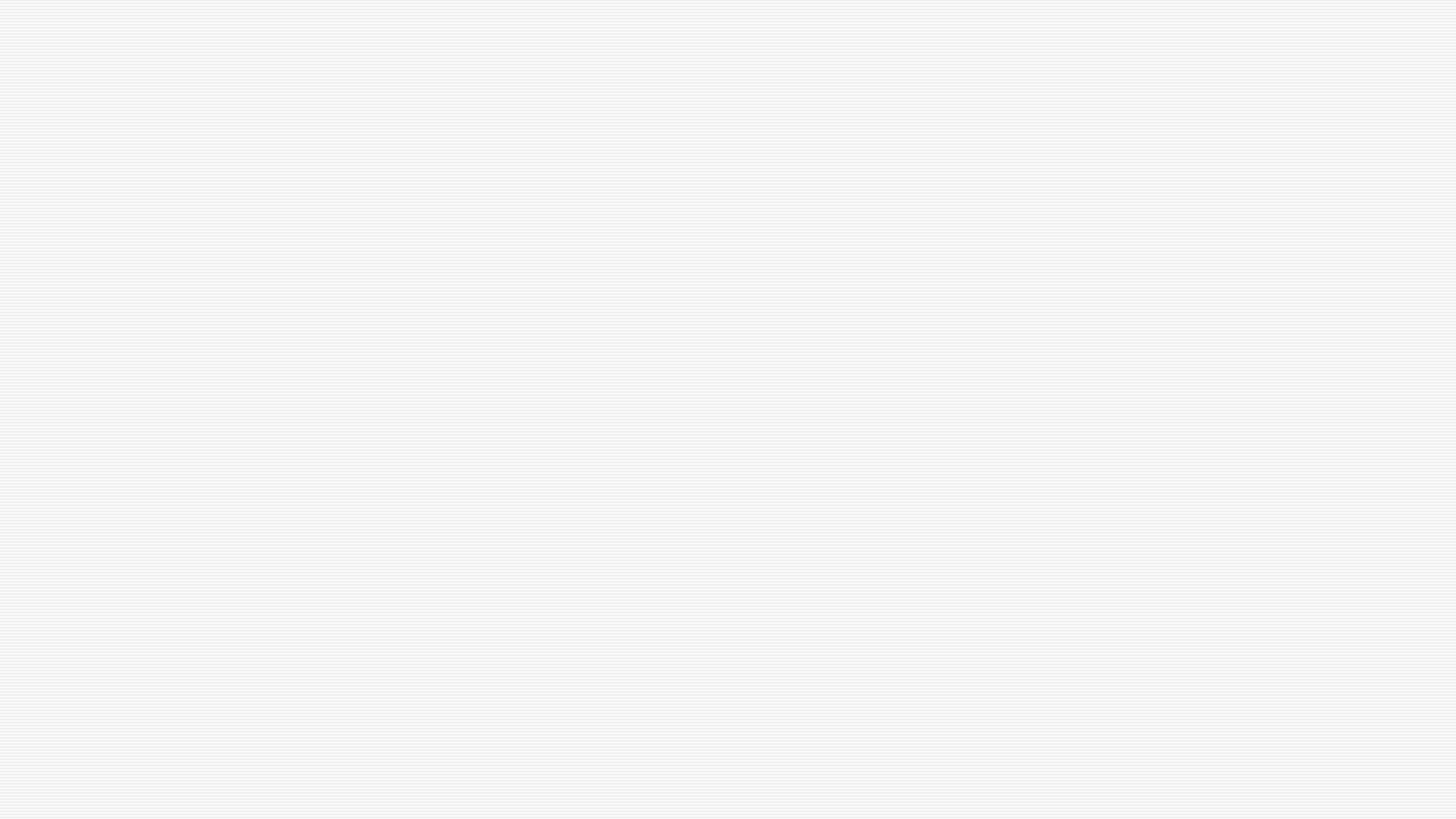 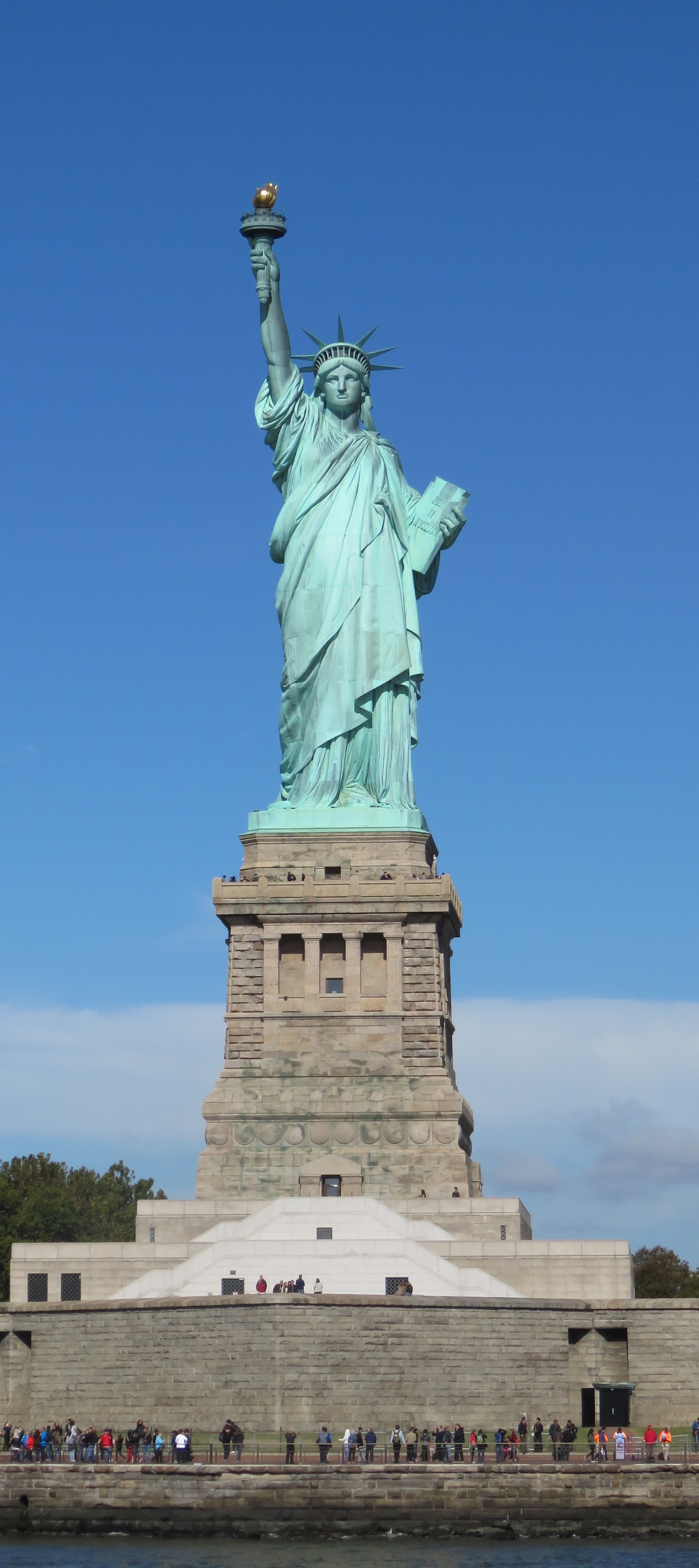 Les monuments Historiques
Les monuments les plus connus à New York sont ; La statue de la liberté, La Cathédrale Saint- Patrik, L’empire State Building, le fort Clinton et le Museum of Arts.
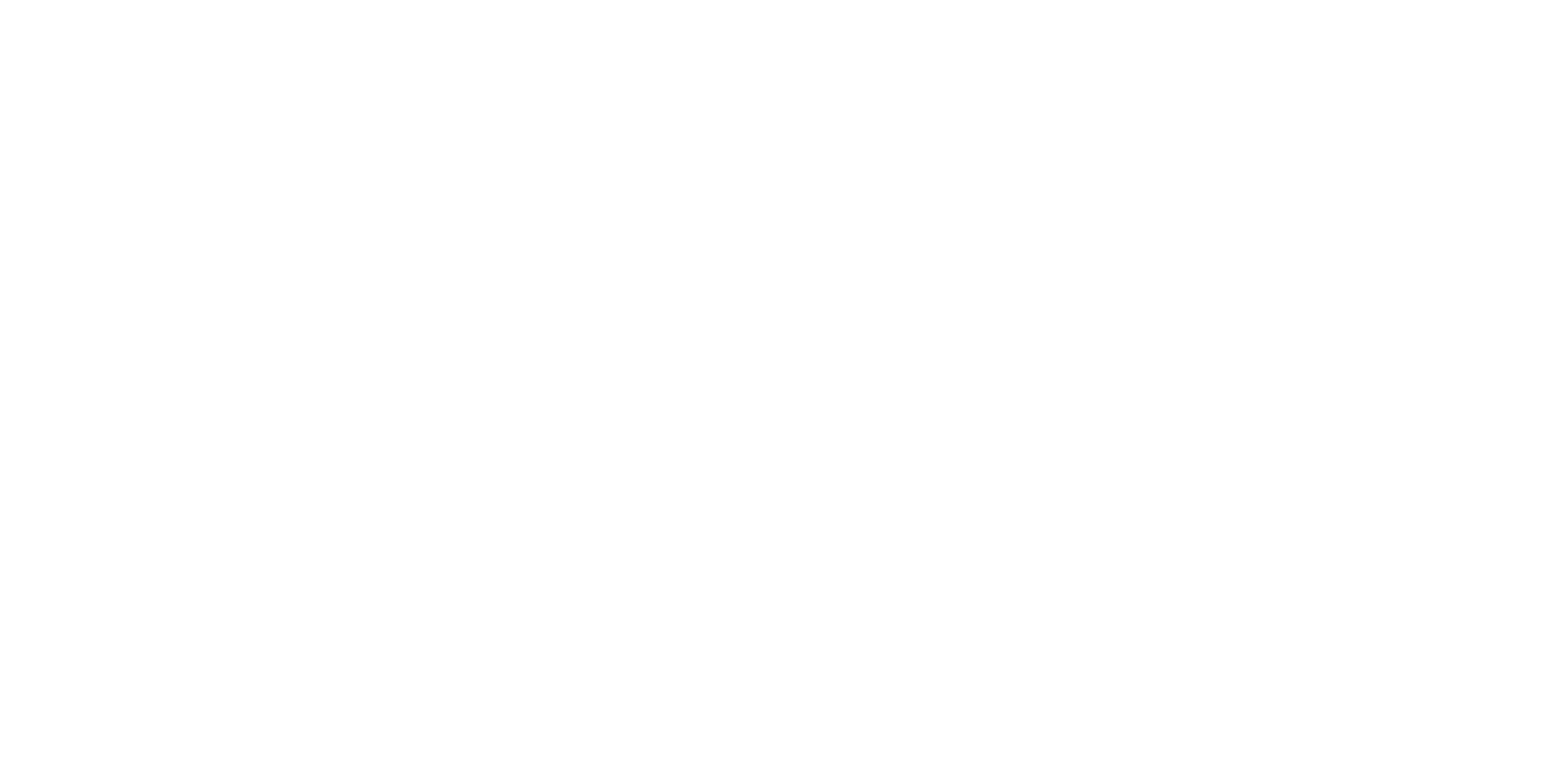 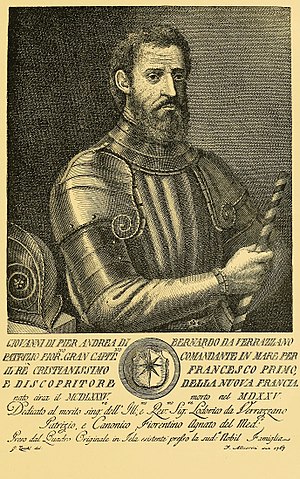 Histoire
Avant  l’arrivée des Européens , la ville était peuplée des Lenapes . Le 17 avril 1524, le navigateur Giovanni de Veriazano , missioné par François 1er,découvre la baie de New York qui à ce moment se nommait Nouvette-Agoulême.
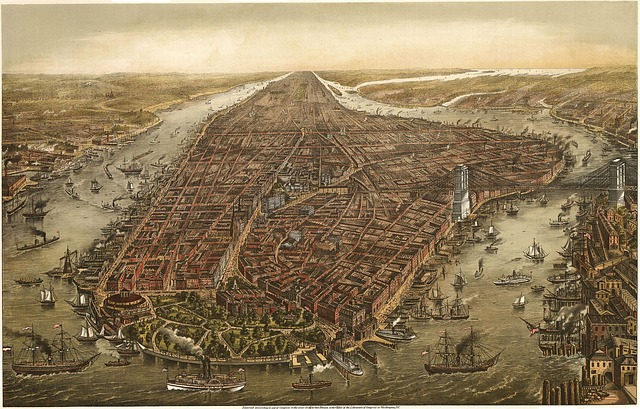 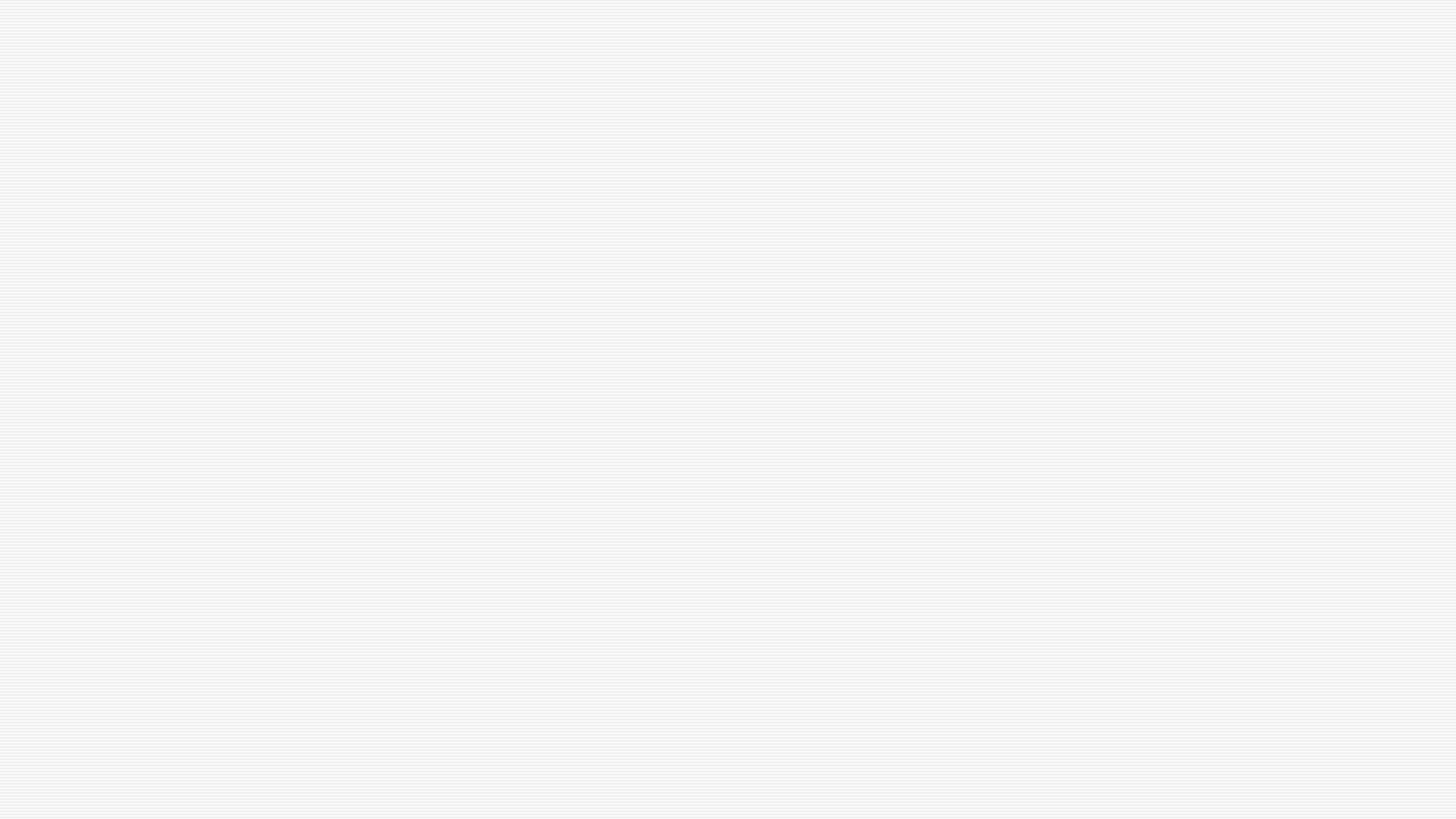 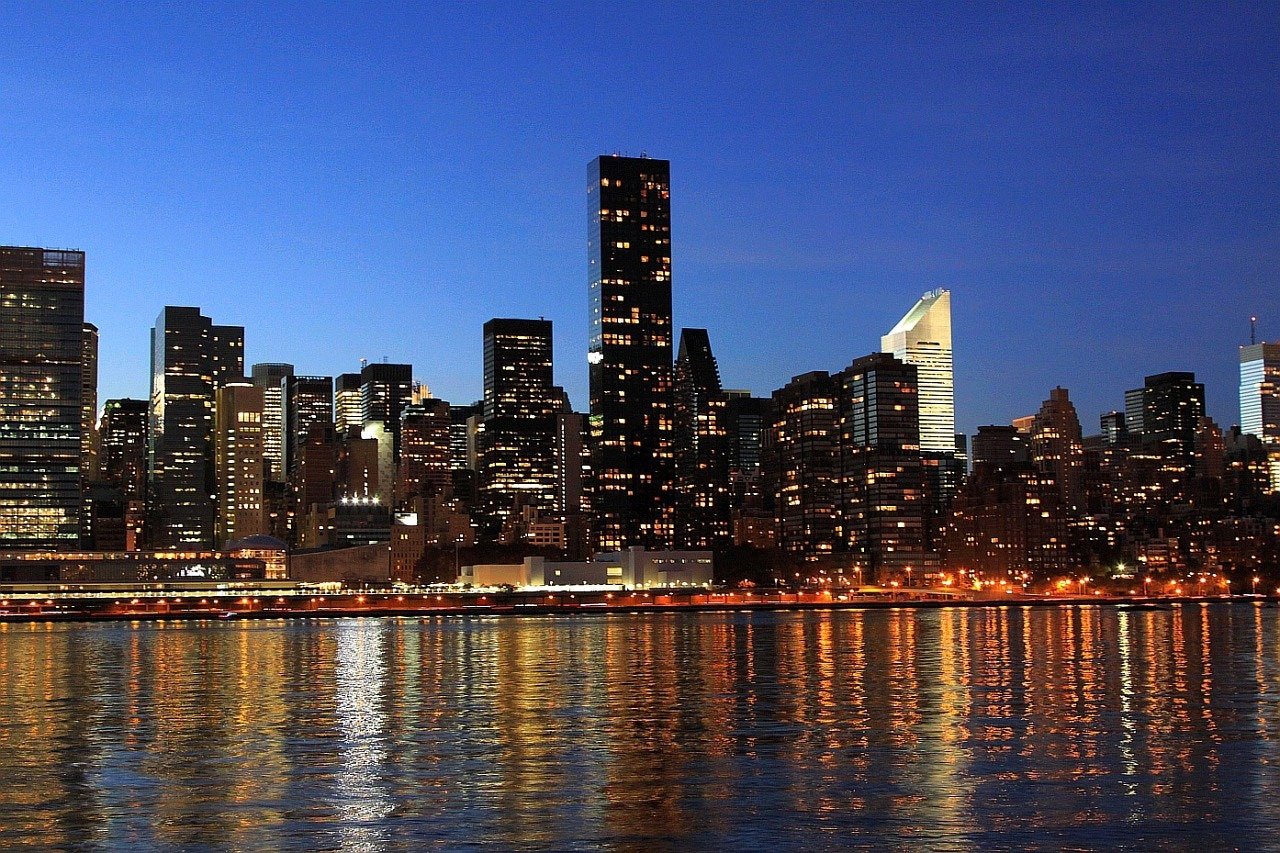 Les habitants
Il sont appelés en Français: les New Yorkais   puis en Anglais: New Yorkers.
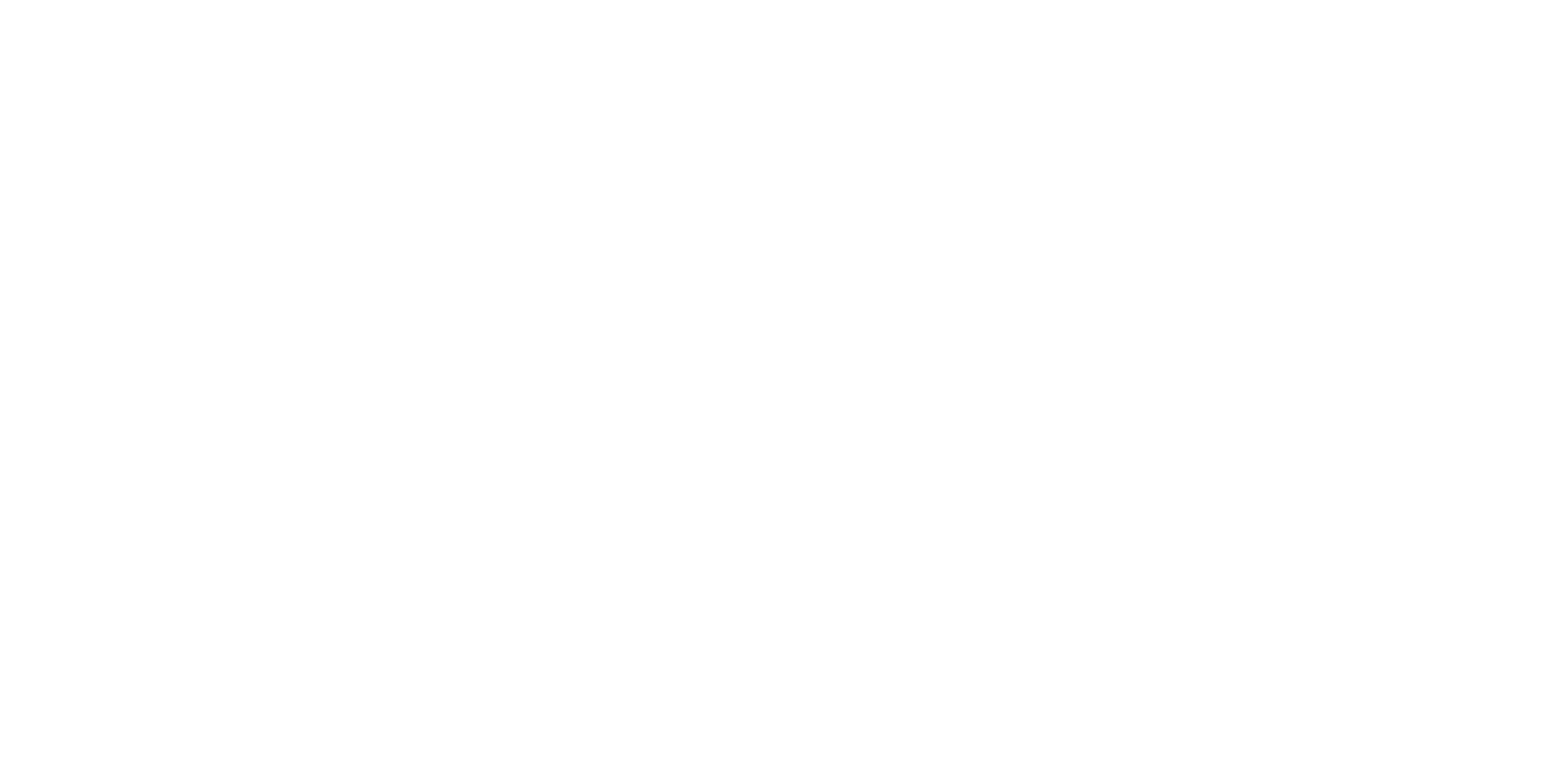 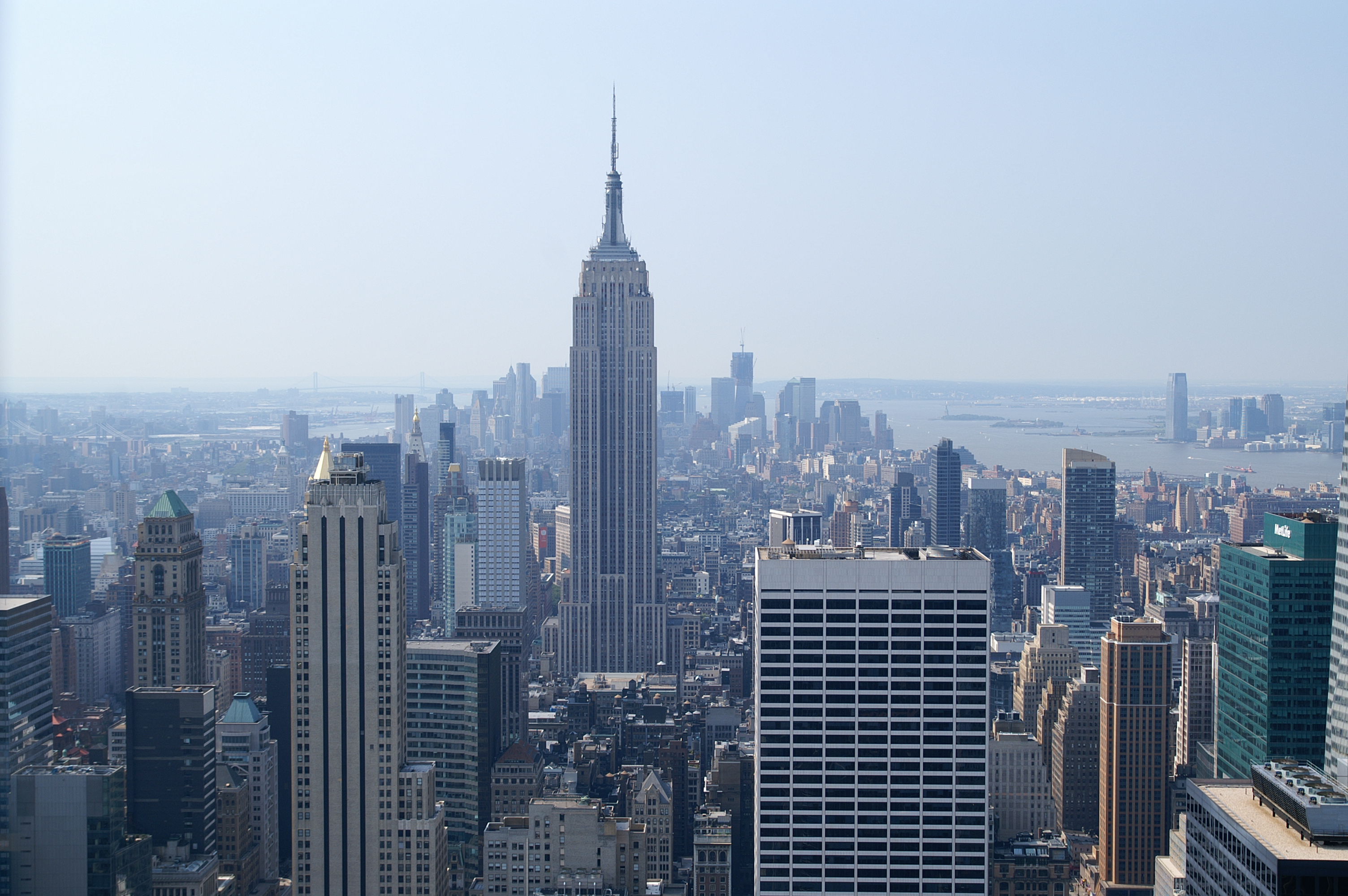 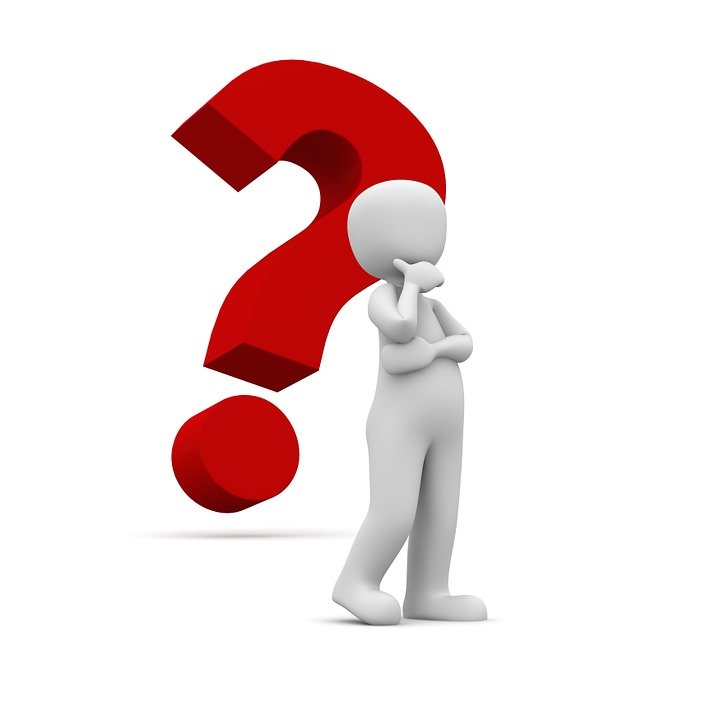 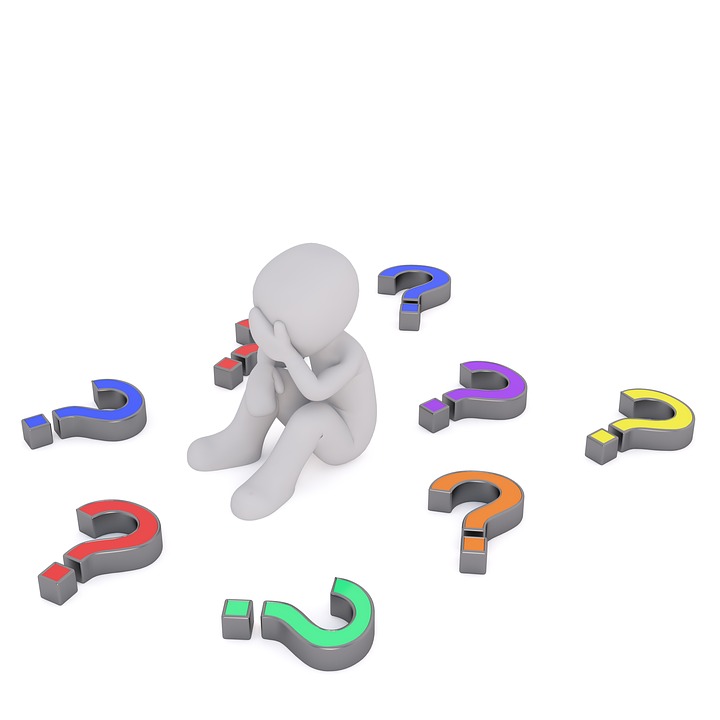 Quizz
1:  De quelle couleur sont les taxis ?
En jaune
2:Combien il y a de quartiers ?
Il y en a 5
3: Le quel transports est le moins cher ?
Le transport le moins cher c’est le métro 
4: Comment appelle-t-on les habitants de New York en français et en anglais ?
En Français: New Yorkais et en Anglais: New Yorkers
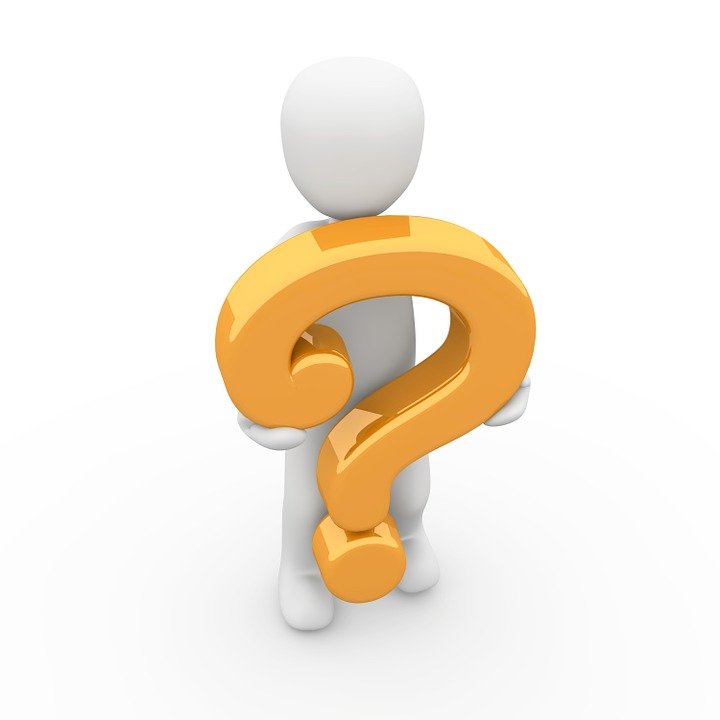 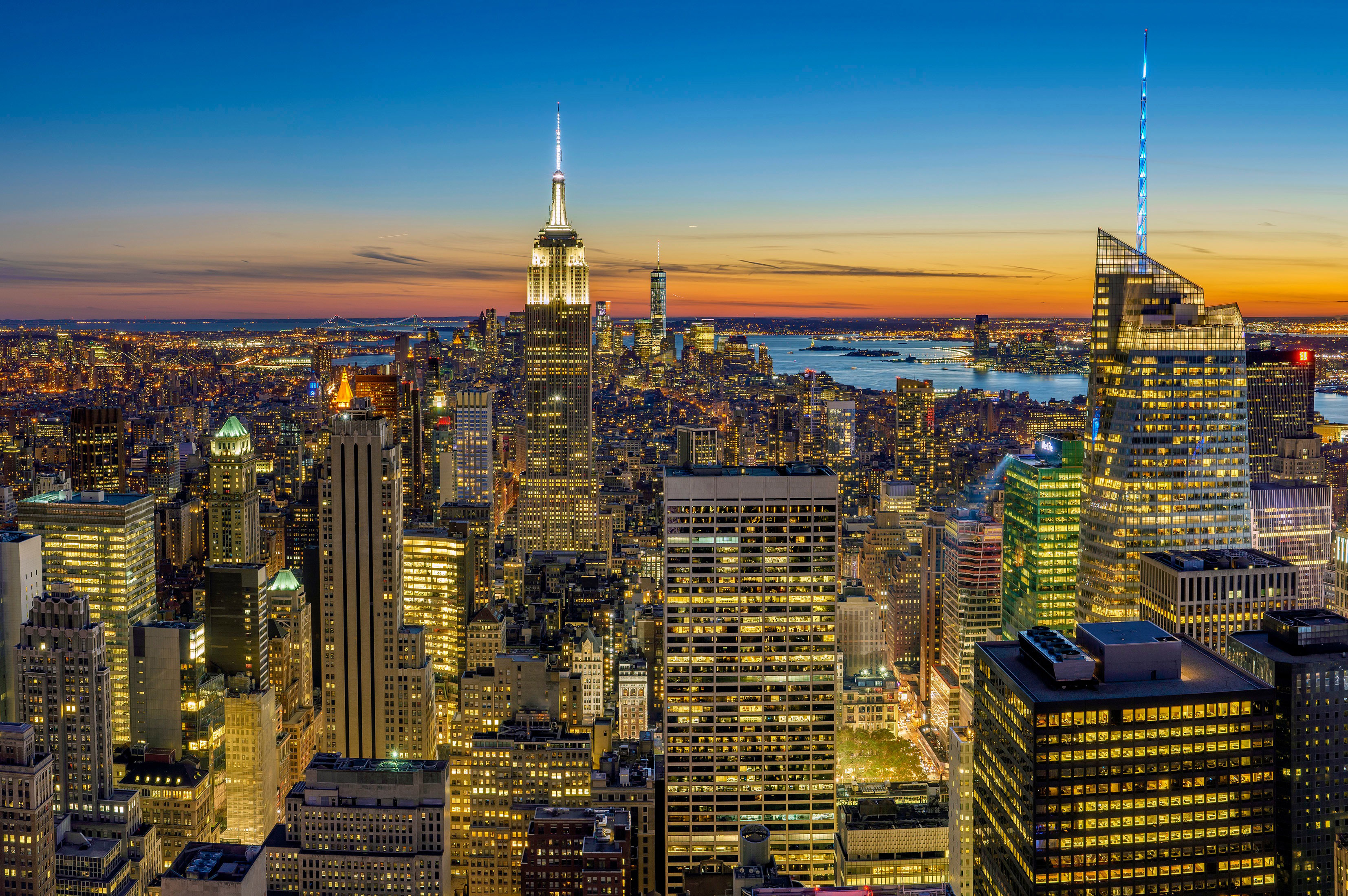 Goodbye Merci pour votre voyage de New York